Title of the Presentation
Subtitle of the presentation
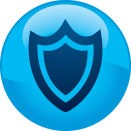 » FAST ALARM RESPONSE    » PROTECTION GUARANTEES   » 24-HOUR MONITORING
Home Security
SERVICES
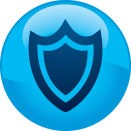 Content Page with Text and Photo
Home Security
SERVICES
Subtitle content page with text and photo
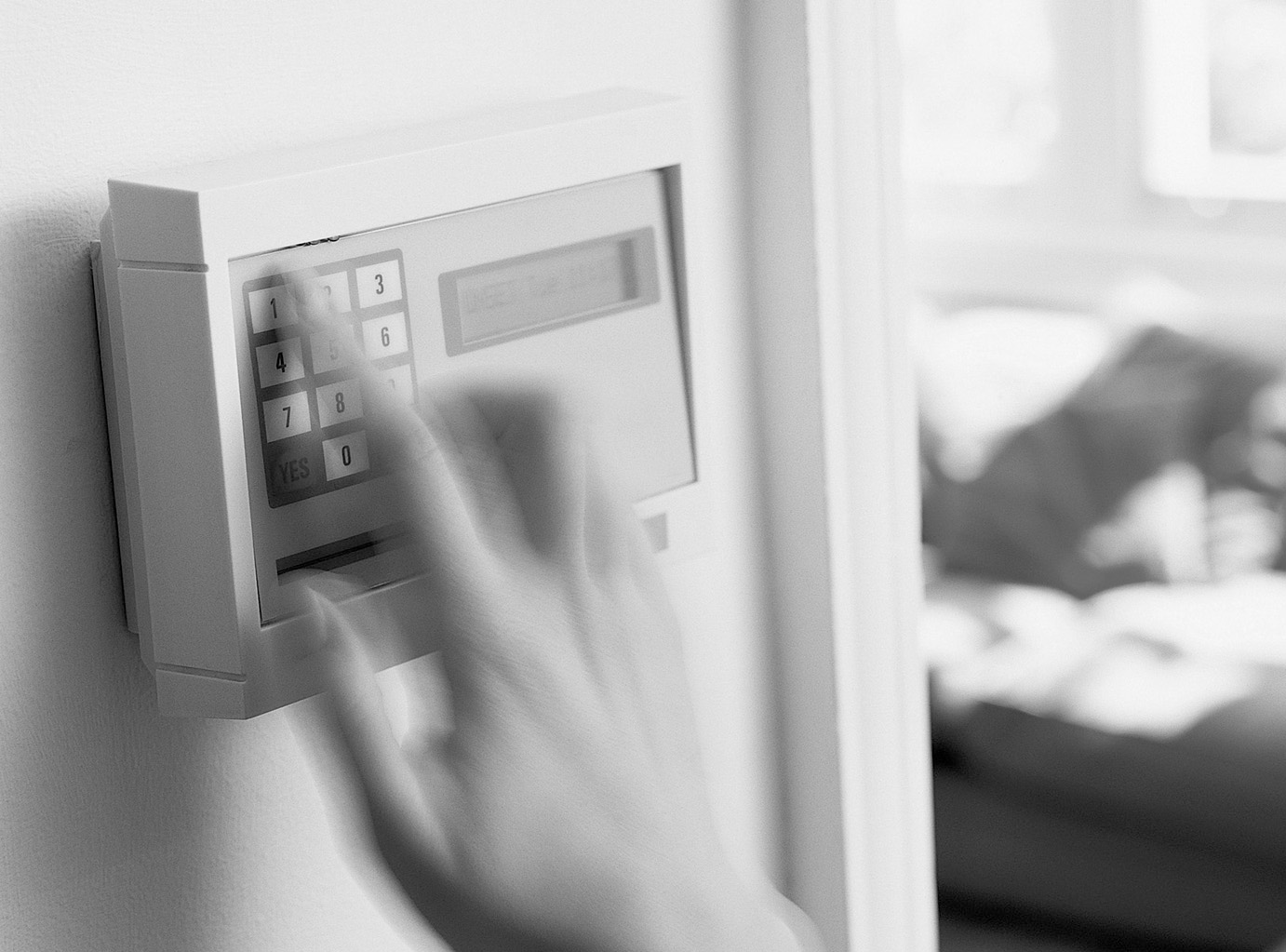 Sub Heading One
Opes sed nonummy tation  augue pecus. Venio regula ea  fatua incassum. Nisl quia et aliquip, scisco roto minim ali

Sub Heading Two
Opes sed nonummy tation  augue pecus. Venio regula ea  fatua incassum. Nisl quia et aliquip, scisco roto minim ali

Sub Heading Three
Opes sed nonummy tation  augue pecus. Venio regula ea  fatua incassum. Nisl quia et aliquip, scisco roto minim ali
Content Page with Text and Table
Subtitle content page with text and table
Place holder for first level text and more first level placeholder text
More placeholder text and more first level placeholder text
Place holder for second level text and more second level text
Place holder for third level text and more third level text
Place holder for fourth level text
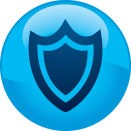 Home Security
SERVICES